Scaling Distributed Machine Learning with the Parameter Server
By M. Li, D. Anderson, J. Park, A. Smola, A. Ahmed, V. Josifovski, J. Long E. Shekita, B. Su.
EECS 582 – W16
1
[Speaker Notes: Collaboration by: CMU, Baidu and Google]
Outline
Motivation
Parameter Server architecture
Why is it special?
Evaluation
EECS 582 – W16
2
Motivation
EECS 582 – W16
3
[Speaker Notes: Many distributing computation systems exist to improve distributed ML: 
	spark was partially conceived from this environment
	Graphlab, petuum, REEF, aiad, Mlbase]
Motivation
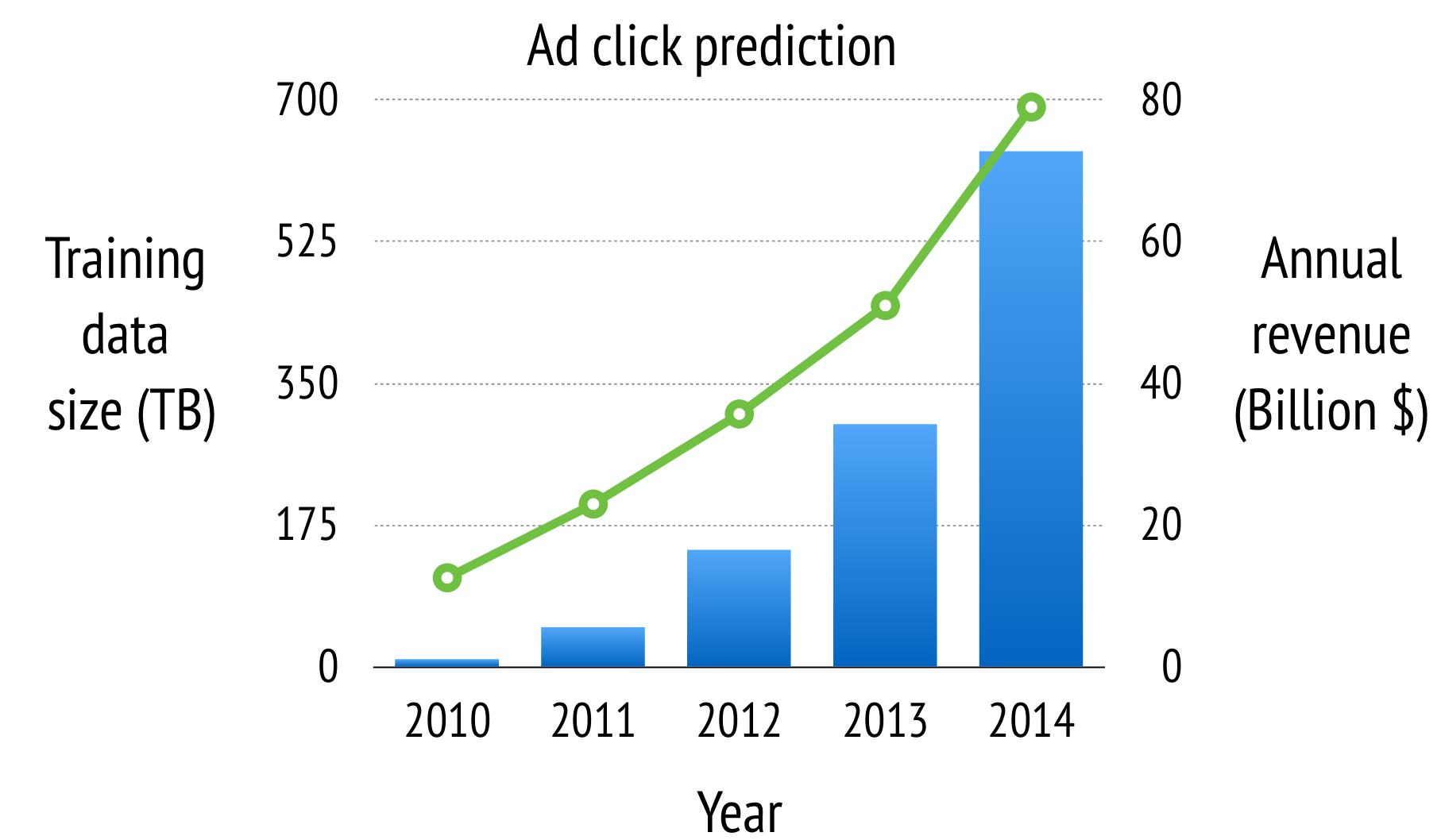 EECS 582 – W16
4
[Speaker Notes: Unabashadely stolen from the author]
Motivation
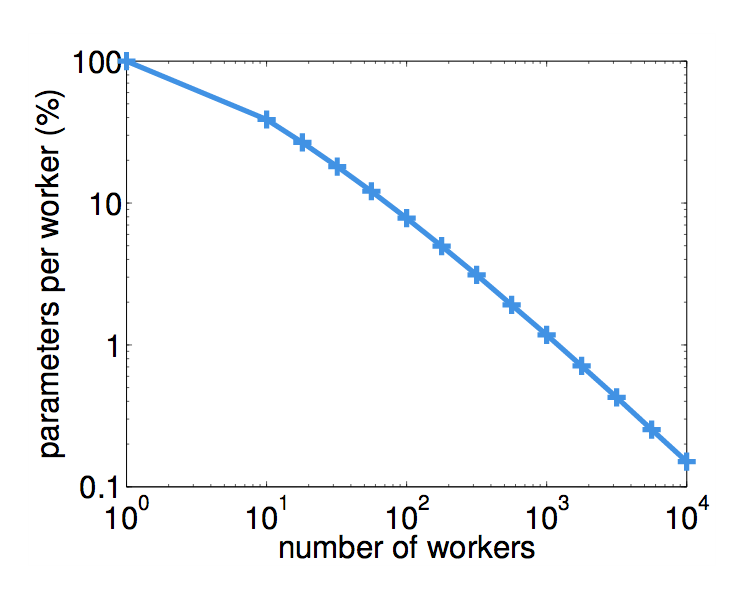 EECS 582 – W16
5
[Speaker Notes: A single machine can’t handle a model of this size! 
Distribute the training set across all your workers
Each worker updates smaller set of parameters that are changed!]
Parameter Server
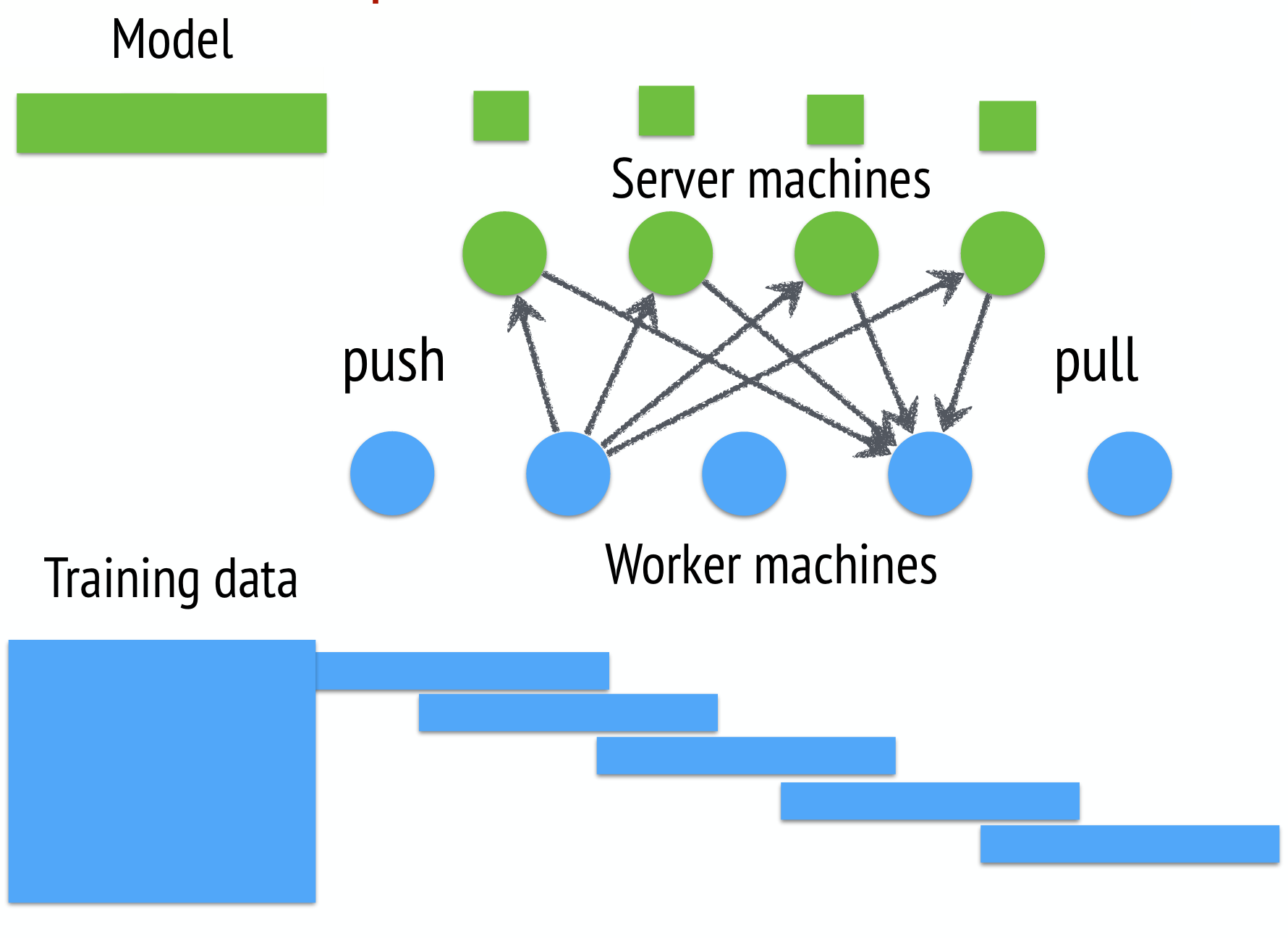 EECS 582 – W16
6
[Speaker Notes: Model (parameters) live in the ‘server group’ 
Training data lives on the worker machines
Workers communicate w/ server by pushing and pulling down the model]
Parameter Server
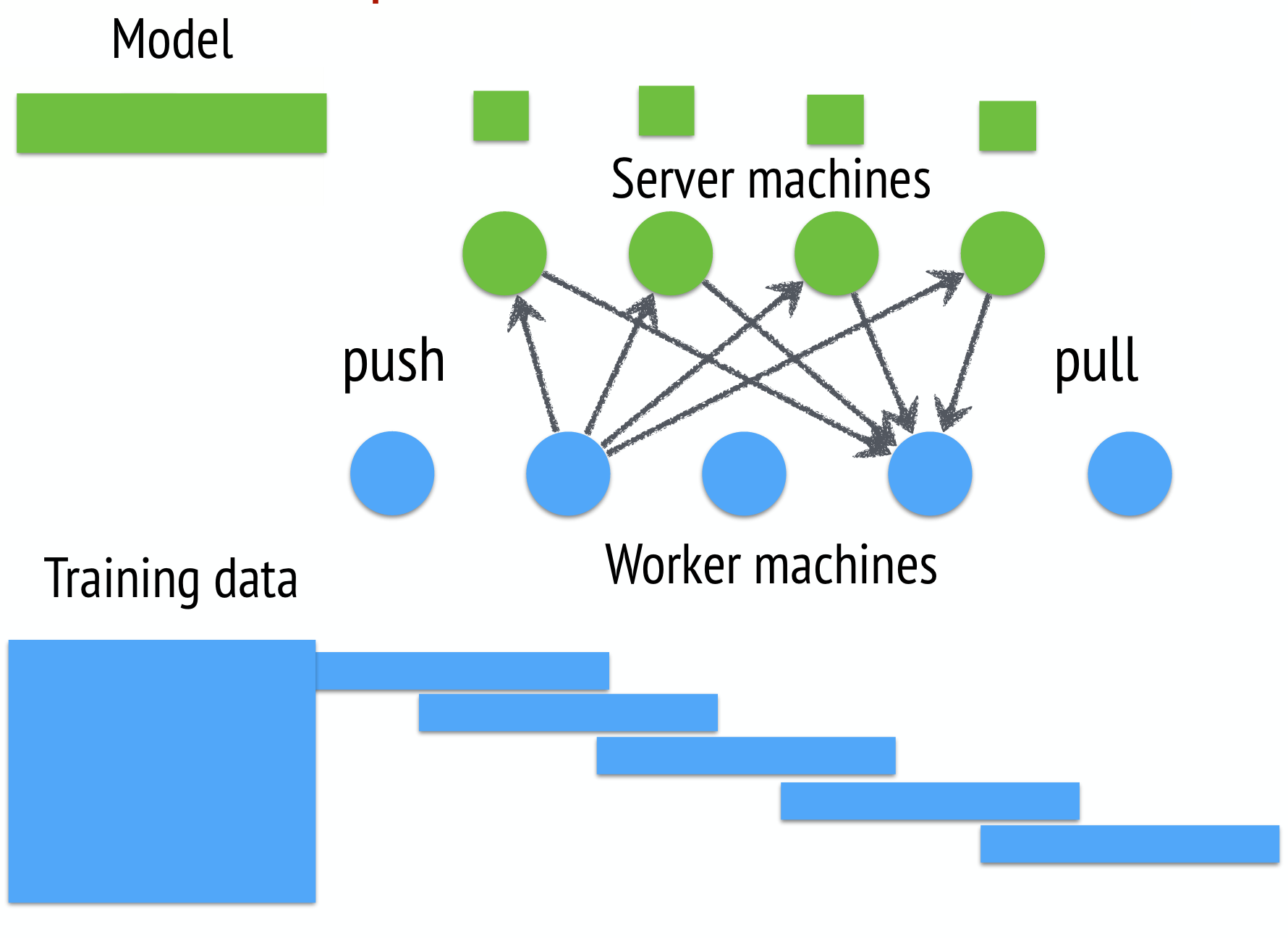 How is this different from a traditional KV store?
EECS 582 – W16
7
[Speaker Notes: Model (parameters) live in the ’server group’ 
Training data lives on the worker machines
Workers communicate w/ server by pushing and pulling down the model]
Key Value Stores
Key-Value Store
Clients
EECS 582 – W16
8
[Speaker Notes: Clients send requests to the KV store w/out information about the distribution
API is update / get (key)
Highly available by sacrificing (potentially) consistency guarantees]
Diff from KV (leverage domain knowledge)
Treat KVs as sparse matrices
Computation occurs on PSs 
Flexible consistency
Intelligent replication
Message Compression
EECS 582 – W16
9
[Speaker Notes: I’m going to skip (read dynamo / this paper / Distributed Hash Table papers) 
consistent hashing
Server Management
Vector Clocks]
KVs as Sparse Matrices
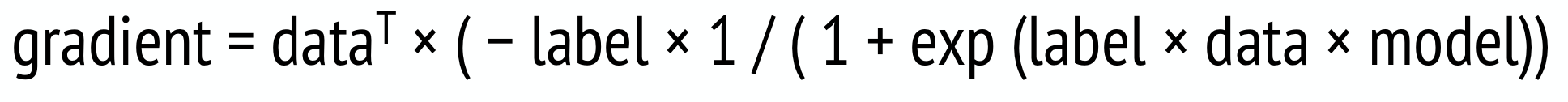 EECS 582 – W16
10
[Speaker Notes: We do ML with matrices! 
Gradient, data, label and model are all matrices
This includes matrix multiply, matrix add, transpose, scalar multiply]
KVs as Sparse Matrices
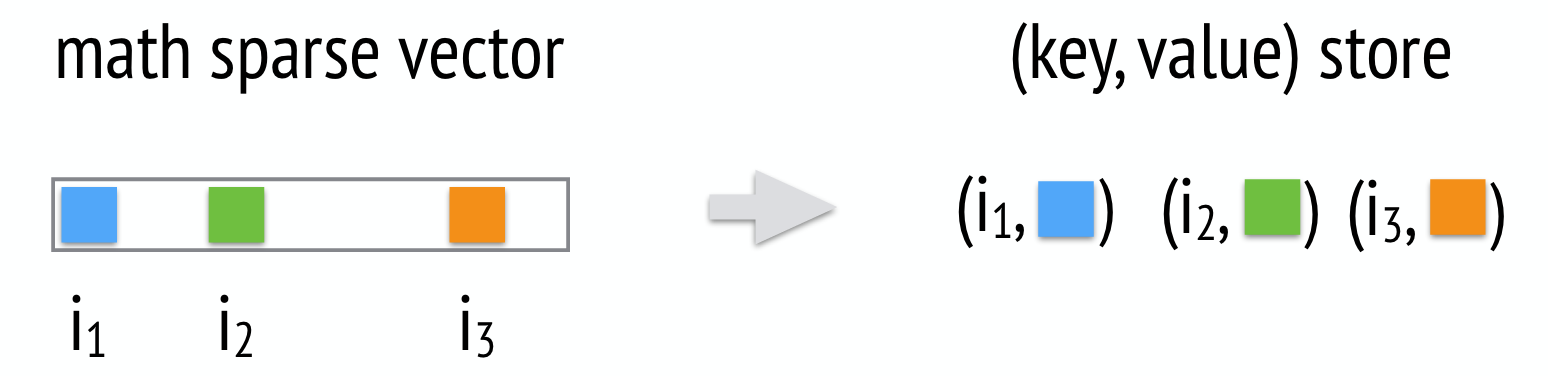 EECS 582 – W16
11
[Speaker Notes: Stored as a sparse vector:
Allows them to expose linear algorithm ops such as vector addition, multiplication etc.
Very practically lets them leverage the scientific community's optimized programs]
User-defined Functions
PSs aggregate data from the workers:
In distributed gradient descent workers push gradients that PSs use to calculate how to update the parameters
Users can also supply user defined functions to run on the server
EECS 582 – W16
12
Flexible Consistency
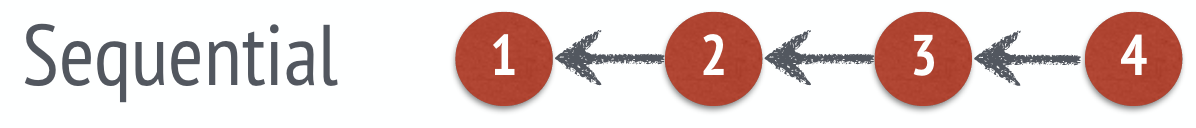 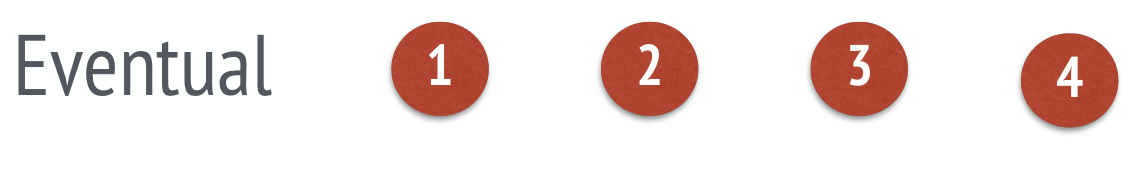 EECS 582 – W16
13
[Speaker Notes: Traditional ML algorithms are sequential
Most KV stores offer Eventual consistency]
Flexible Consistency
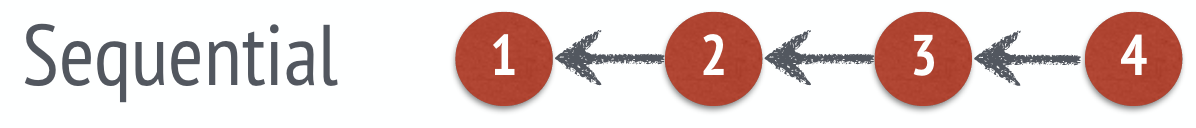 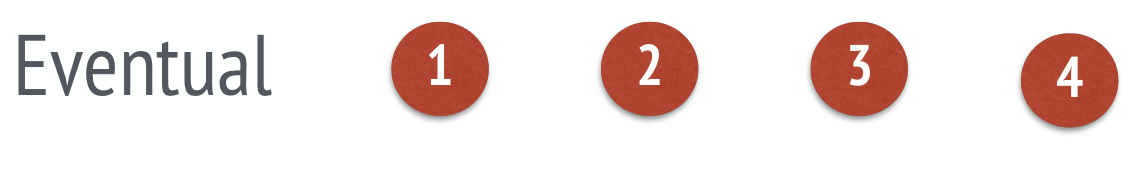 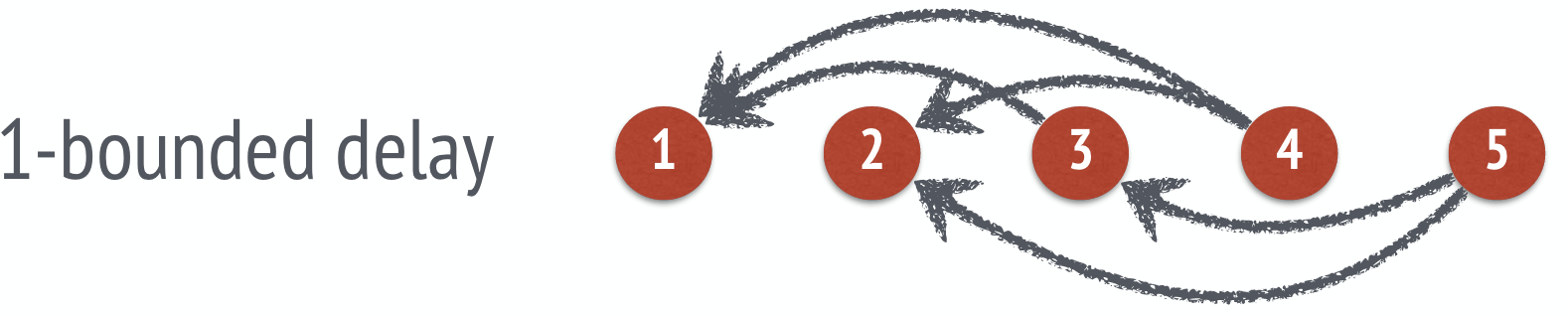 EECS 582 – W16
14
[Speaker Notes: Traditional ML algorithms are sequential
Most KV stores offer Eventual consistency
K-bounded delay: have model from at most k behind]
Intelligent Replication
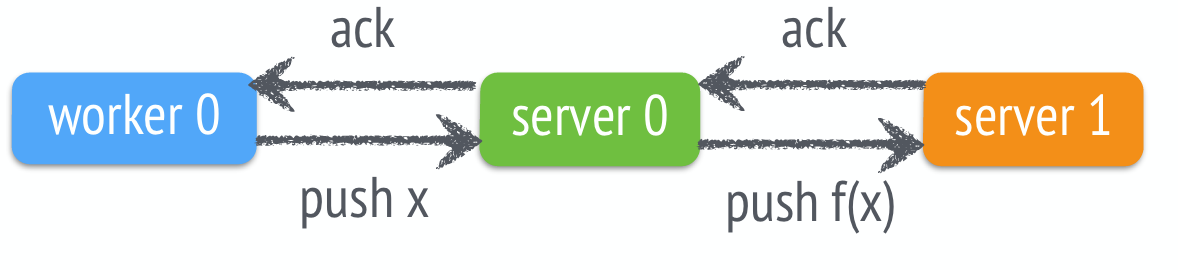 EECS 582 – W16
15
[Speaker Notes: Default: use chain replication – synchronous updates – 
Optimization: only replicate after PS server has aggregated data]
Intelligent Replication
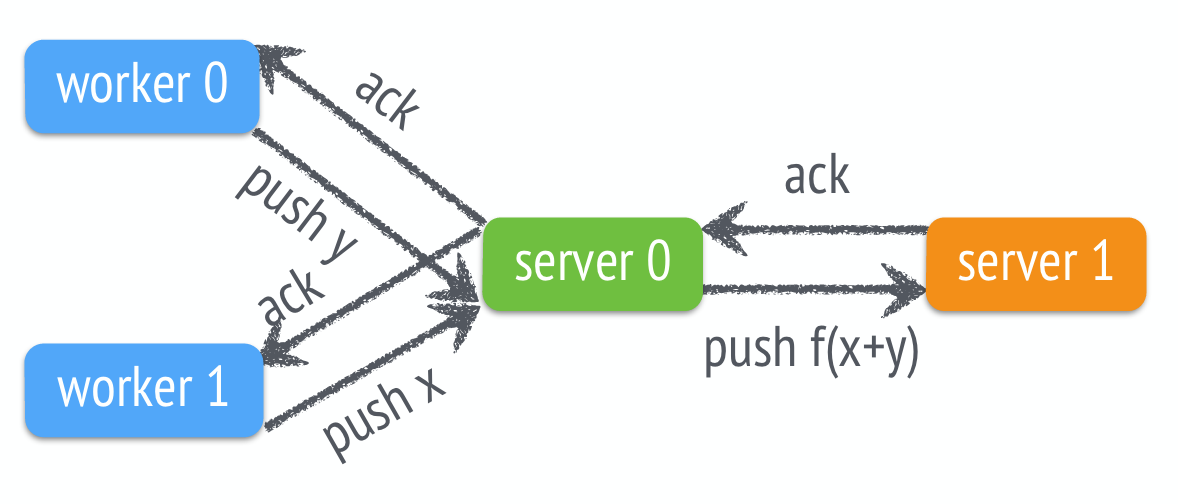 EECS 582 – W16
16
[Speaker Notes: Default: use chain replication – synchronous updates – 
Optimization: only replicate after PS server has aggregated data
	Reduces used traffic from k to k / n (where k is number of replicas, n is number of workers)]
Message Compression
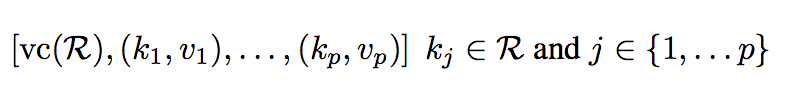 EECS 582 – W16
17
[Speaker Notes: Vc(R) – vector clock (just ignore)
R – range of keys in this update
(K,V) key value pairs]
Message Compression
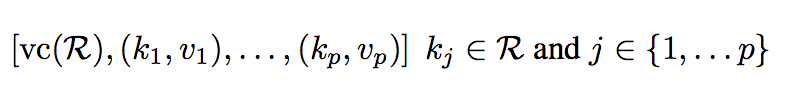 Training data does not change: 
Only send hash of training data on subsequent iterations
Values are often 0
Only send non-zero values
EECS 582 – W16
18
Evaluation (logistic regression)
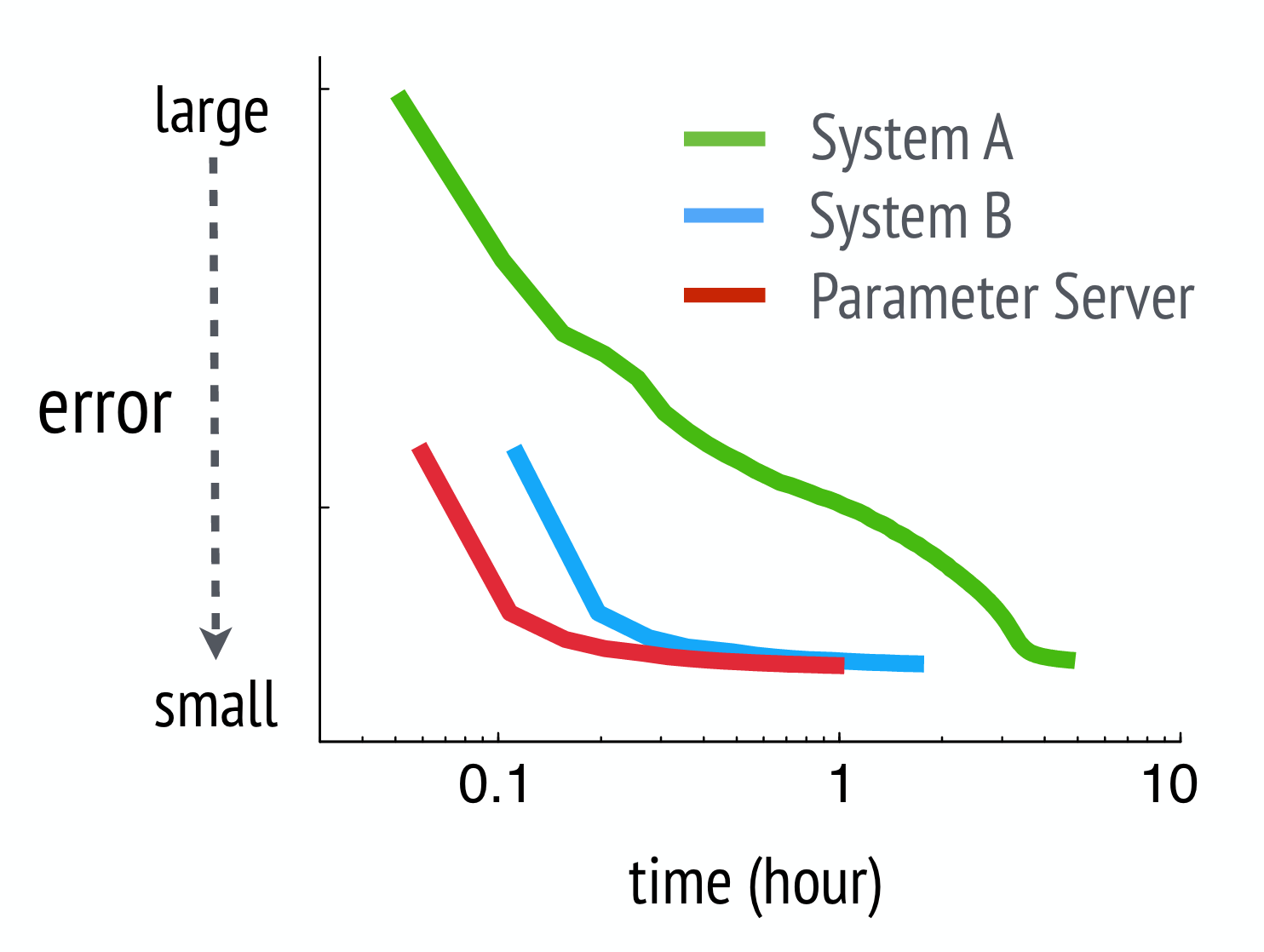 EECS 582 – W16
19
[Speaker Notes: Logistic Regression of ad data (error numbers are application specific!)]
Evaluation (logistic regression)
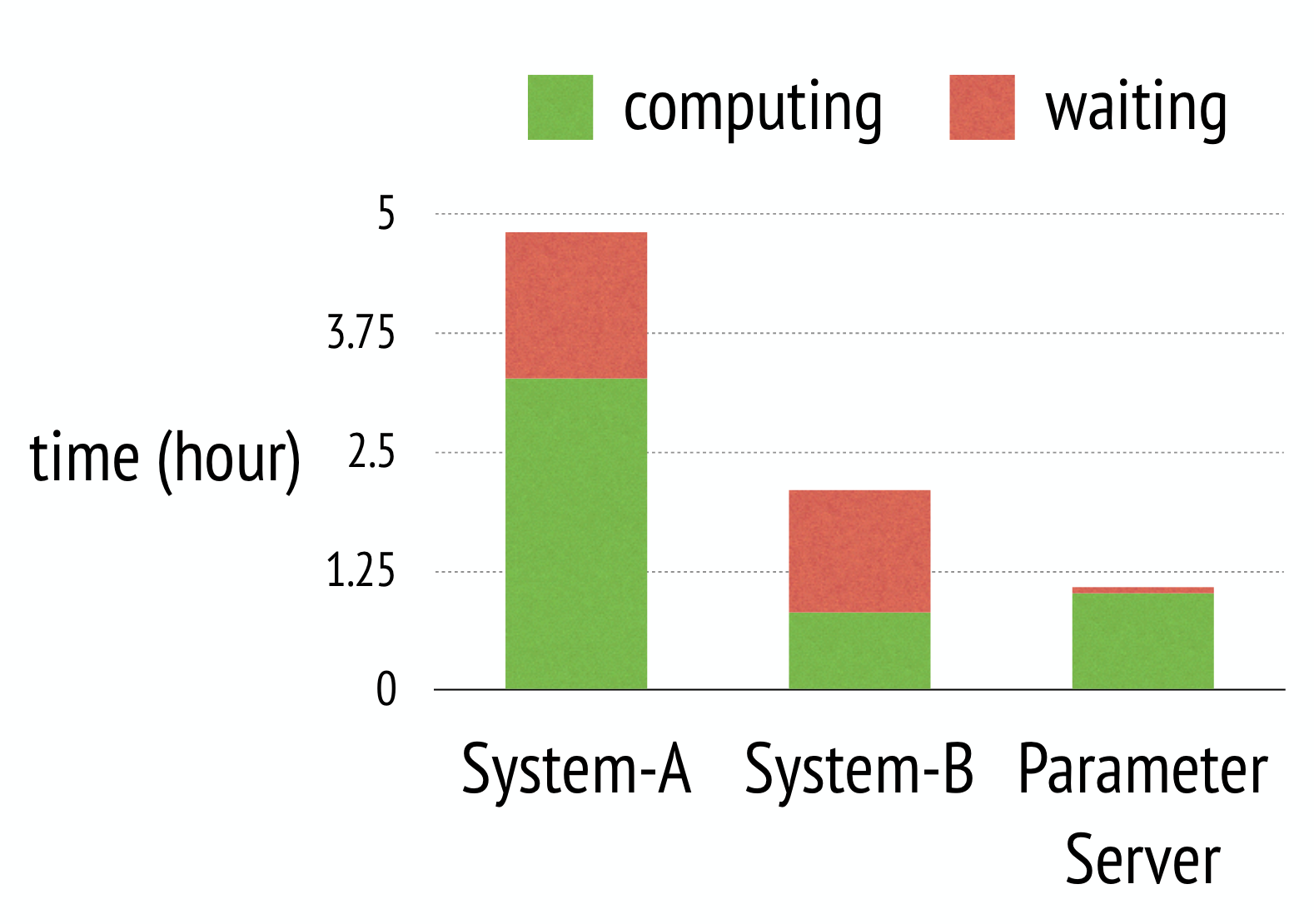 EECS 582 – W16
20
[Speaker Notes: How often do the workers… work?]
Evaluation (logistic regression)
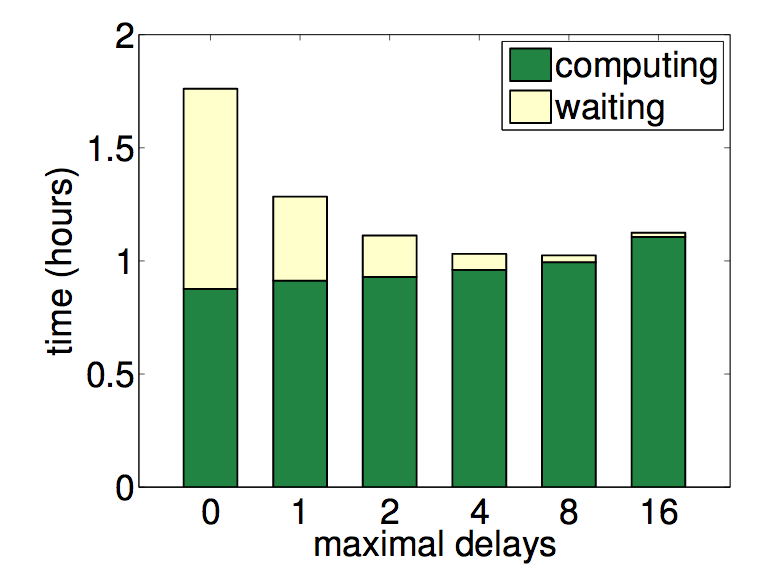 EECS 582 – W16
21
[Speaker Notes: How does the time to converge depend on delay (bounded consistency)
It depends on the workload / algorithm!]
Evaluation (logistic regression)
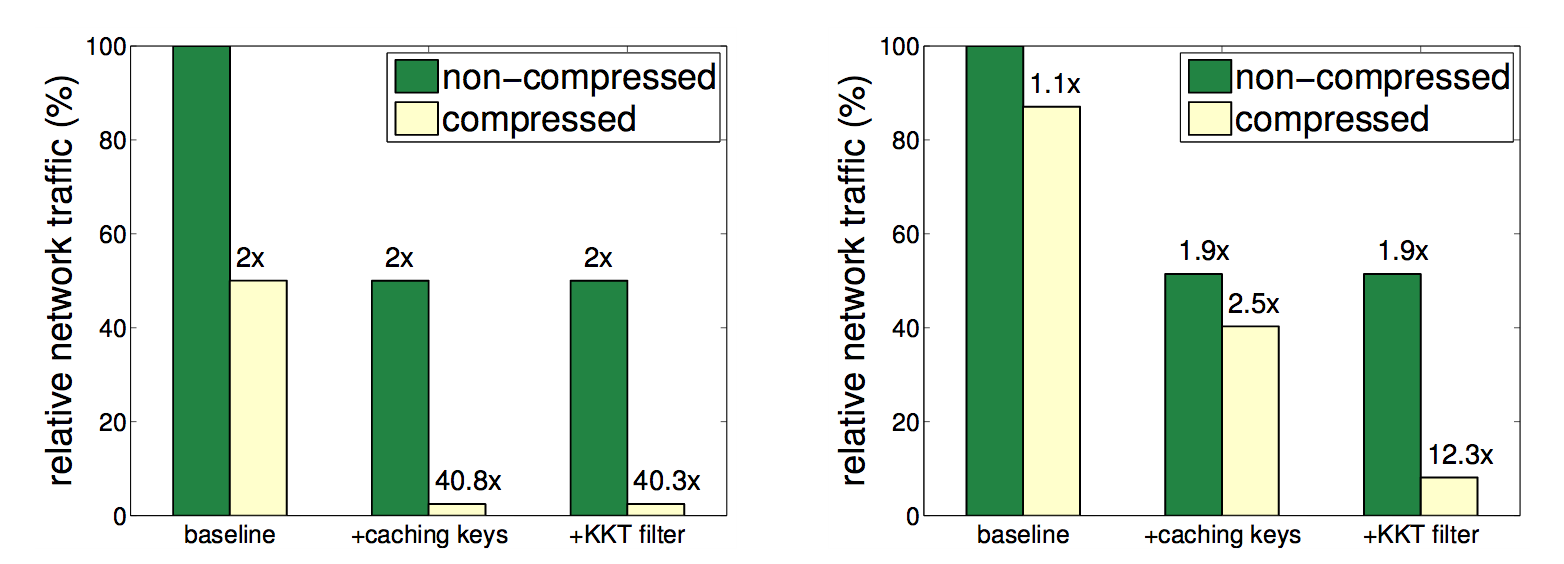 EECS 582 – W16
22
[Speaker Notes: How does the compression work?]
Evaluation (Topic Modeling)
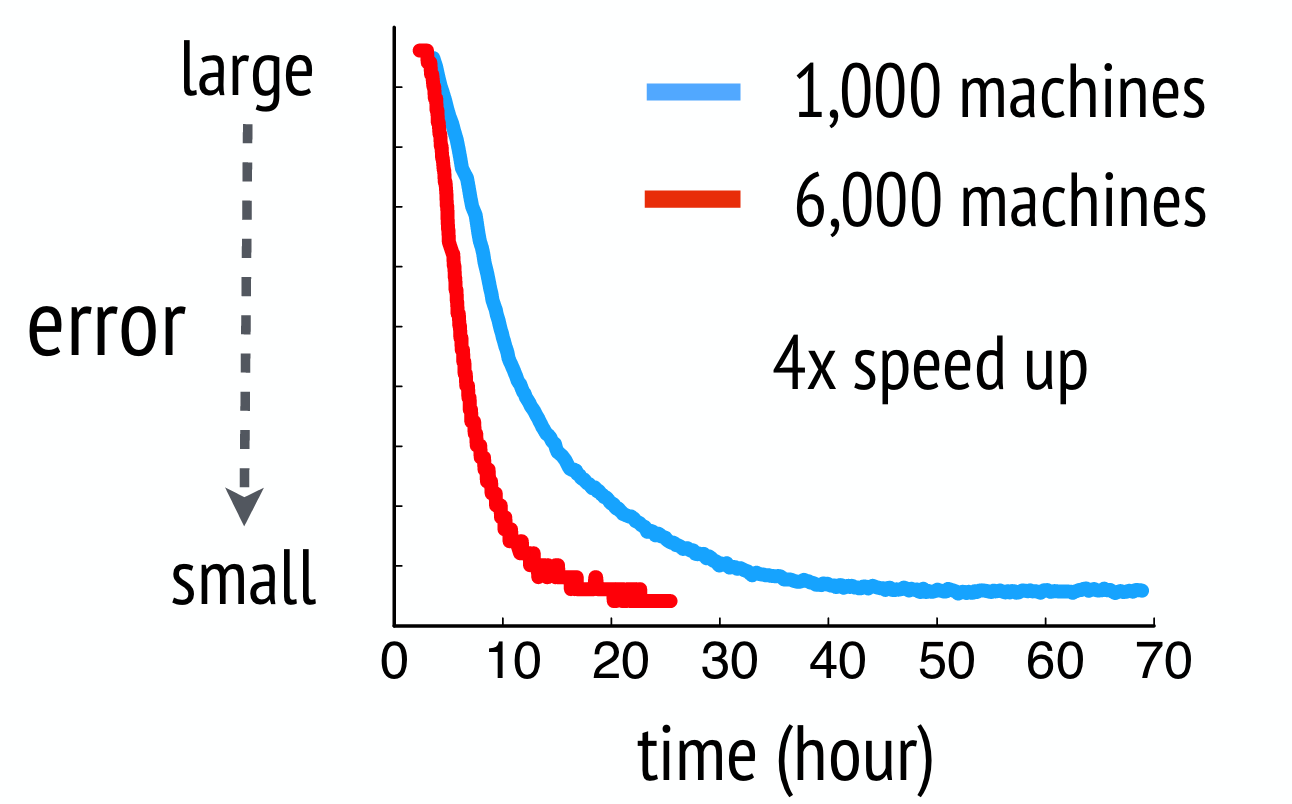 EECS 582 – W16
23
[Speaker Notes: Their system scales!]
Conclusion
The Parameter Server model is a much better model for machine learning computation than comparing models
EECS 582 – W16
24
Conclusion
The Parameter Server model is a much better model for machine learning computation than comparing models
Designing a system around a particular problem exposes optimizations which dramatically improve performance
EECS 582 – W16
25